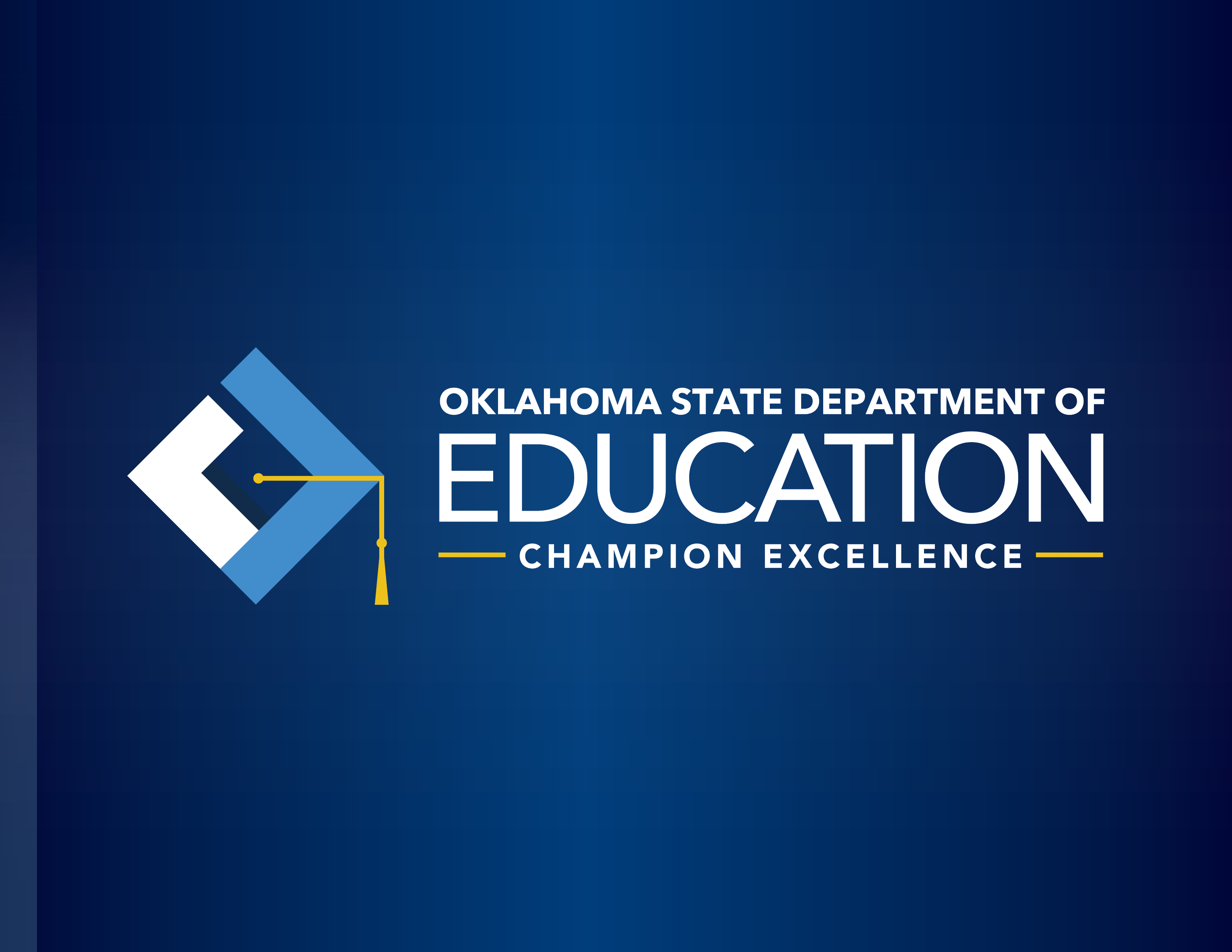 Accountability and Assessment Task Force Update
Oklahoma State Board of Education
November 15, 2016
Stakeholders
Governor’s office
Legislators
Students
Parents
Educators
Higher Education
Career Technology Education
Students with Disabilities Groups
English Language Learner Groups
Assessment and Accountability experts
Community-based organizations
Indian tribal representatives
Business Community representatives
[Speaker Notes: We want to thank the governors’ office, legislators 
And all groups listed for their feedback and engagement in this process.  We have a MUCH stronger plan due to the thoughtful feedback and multiple perspectives of such a wide variety of groups.

We also want to thank Dr. Marianne Perie 
Director, Center for Assessment and Accountability Research and Design
Dr. Juan D’Brot from the Center for Assessment and Accountability Research and Design
Dr. Gary Cook, English Language Proficiency under ESSA expert
Dr. David Steiner, Johns Hopkins School of Education

-This process was led by National Experts used in other states for the peer review process. 
We were able to partner WITH them and secure their help
We hope, therefore, to pass peer review without delay]
Task Force Process and Timeline
[Speaker Notes: The journey began with the repeal of NCLB last December
Then Governor Fallin signed HB 3218 into law in June 
The department’s work began in June, with a 6 city tour gathering input from across the state
ESSA requires that we focus on three areas of accountability, and the accountability reporting system is the focus of this task force]
Task Force Process and Timeline cont.
[Speaker Notes: Group met monthly.  
November December will meet with governors’ office, then  each board member individually and with each accountability group in 3218]
Summary of November 9, 2016 Accountability and Assessment Task Force Meeting 

Reviewed overall report card design options and indicators in the following:
			1. Assessment proficiency
			2. Measuring growth
			3. Graduation rate 
			4. English Language Proficiency 				5. Non-academic indicators
[Speaker Notes: After meeting monthly and receiving input and feedback from across the state, the task force has determined recommendations for accountability and assessment.

Reminder that this plan is carefully crafted to meet ESSA federal requirements and state law 

Board will receive the report with all details December 15th – these are areas discussed in last meeting

Assessment proficiency – ELA, Math grades 3-8 and one CCR in HS
		also science in 3,8,HS and US History

The five areas listed must be in the plan

Growth rec is a growth value table  (explain how it helps both low and high at INDIVIDUAL level growth)

Grad rate is 4 cohort, 5 and 6 year with partial credit to be determined

•Make long-term goal that all students should achieve English proficiency within 5 years of entering school. For students currently in system: •Level 1 student has 5 years to exit. •Level 2 student has 4 years to exit •Level 3 student has 3 years to exit •Level 4 student has 2 years to exit •Determine current proficiency levels and set goals for each student to be proficient in five years •Use interim benchmarks to measure progress
Non-academic is chronic absenteeism and College and Career ready indicator]
Next steps
Meet with Governor’s office, individual state board members and groups stated in HB3218

Presentation and recommendations by Dr. Marianne Perie to the board, December 15, 2016

Dec. 5-12 ESSA Town meetings in Enid, Yukon and Muskogee.

February 3, 2017 Deliver Assessment and Accountability Report to Legislature